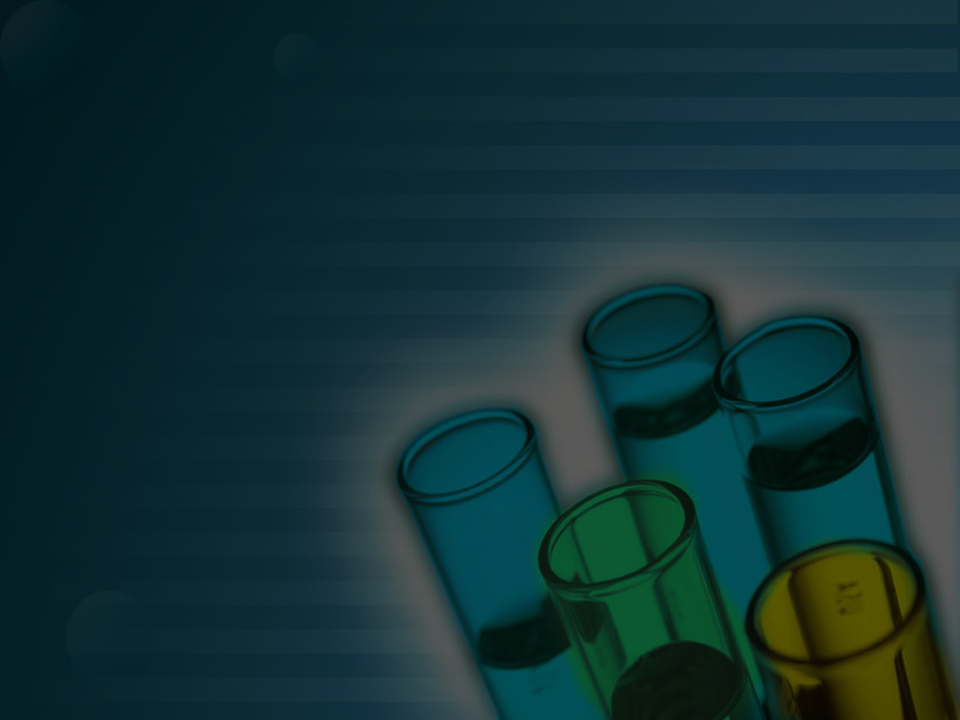 HÓA HỌC LỚP 11
BÀI 45
 Axit cacboxylic 
(tiết 1)
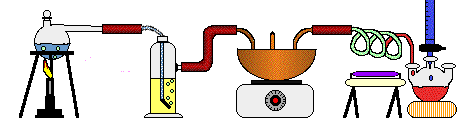 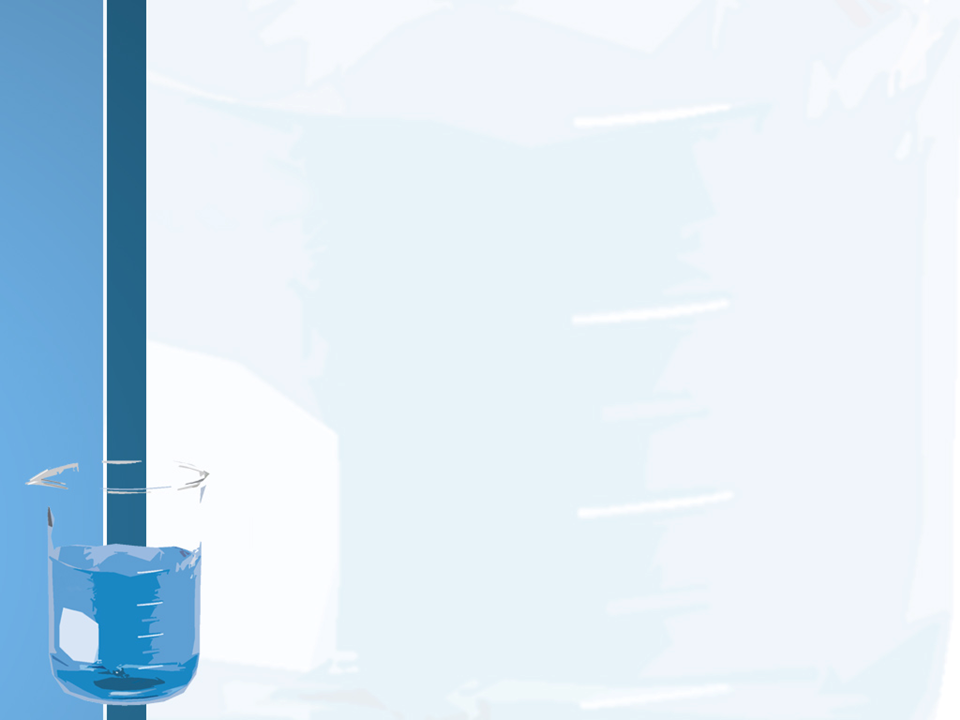 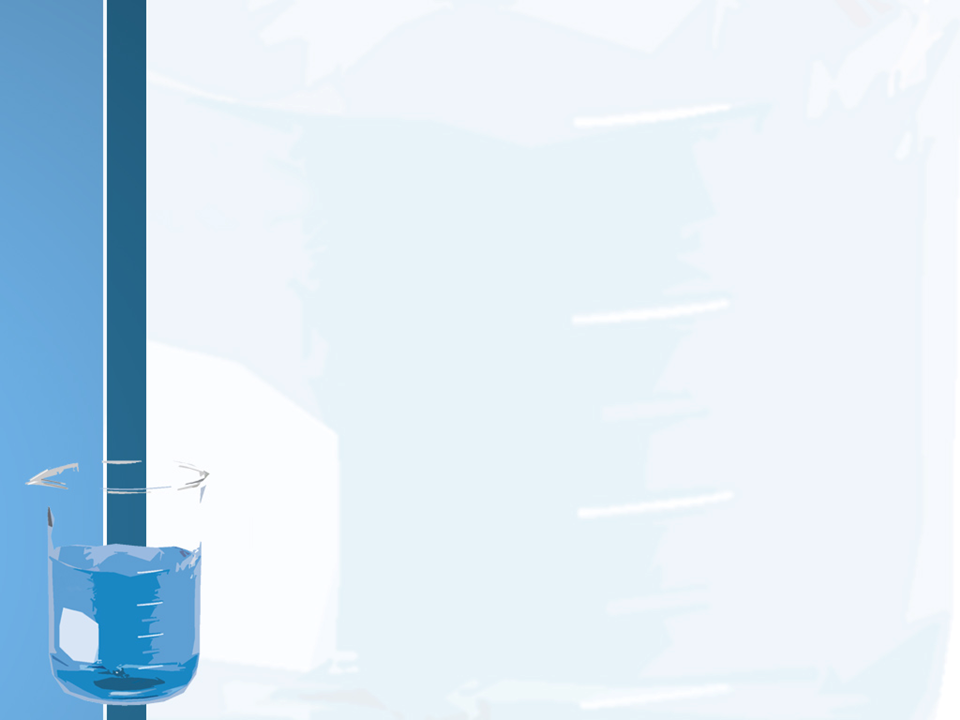 KIỂM TRA BÀI CŨ
Câu 1: Viết các phương trình hóa học dạng tổng quát để chứng minh anđehit vừa có tính oxi hóa vừa có tính khử?
Thể hiện tính oxi hóa
Thể hiện tính khử
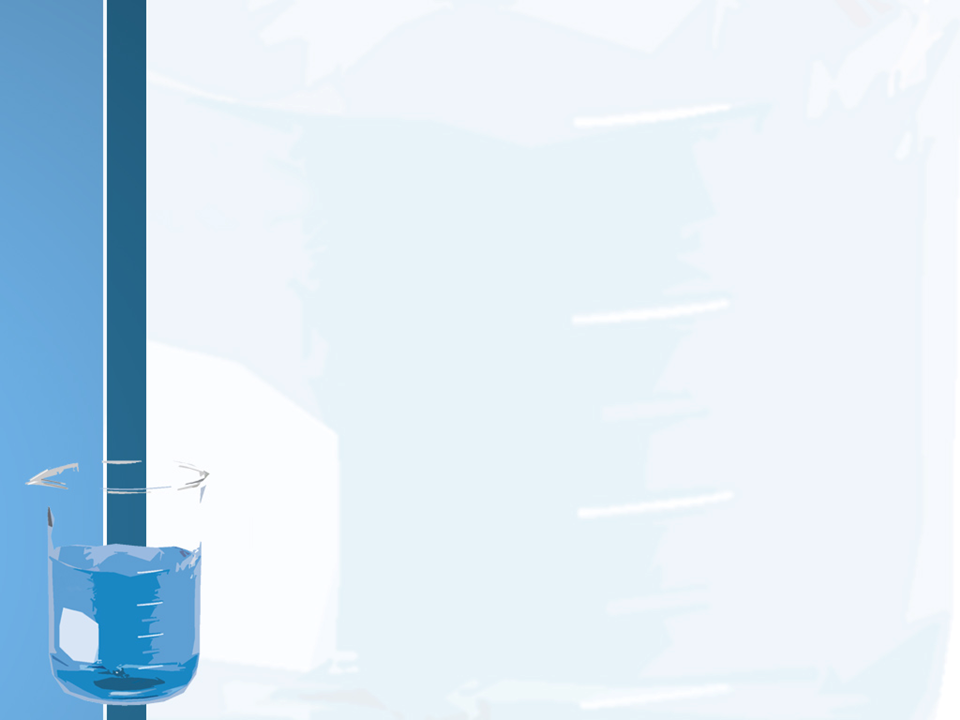 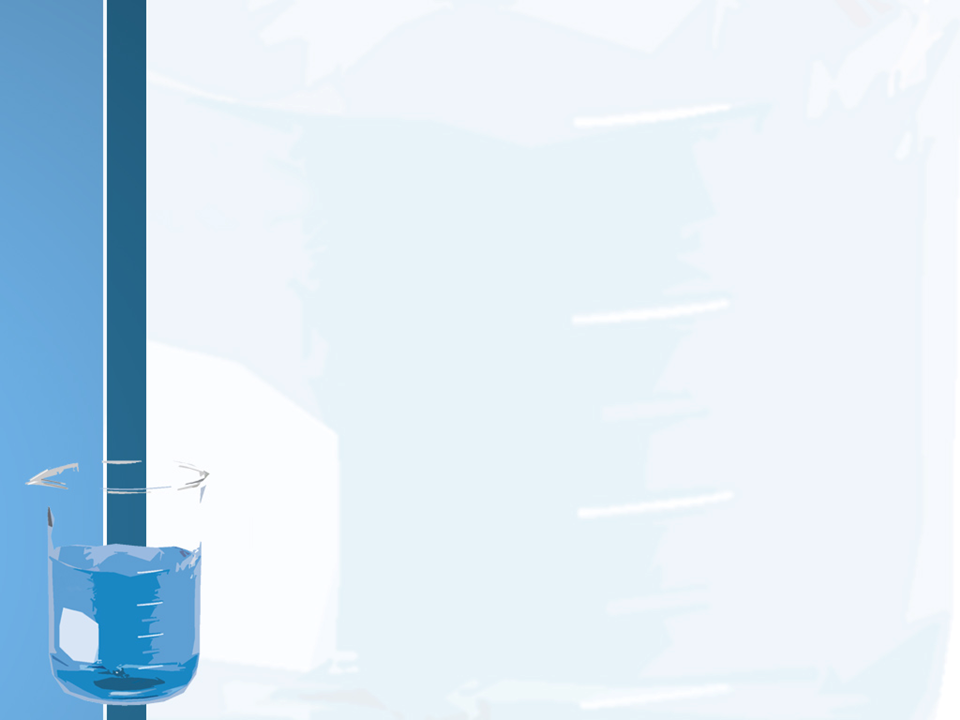 KIỂM TRA BÀI CŨ
Câu 2: Viết công thức cấu tạo và gọi tên thay thế của các anđehit có công thức phân tử C4H8O.
butanal
CH3–CH2–CH2–CHO
2-metylpropanal
CH3–CH–CHO
CH3
Bài 45: AXIT CACBOXYLIC (tiết 1)
HÓA HỌC 11
ĐỊNH NGHĨA, PHÂN LOẠI, DANH PHÁP
NỘI DUNG KIẾN THỨC
ĐẶC ĐIỂM CẤU TẠO
TÍNH CHẤT VẬT LÍ
TÍNH CHẤT HÓA HỌC
ĐIỀU CHẾ
Bài 45: AXIT CACBOXYLIC (tiết 1)
HÓA HỌC 11
I. ĐỊNH NGHĨA, PHÂN LOẠI, DANH PHÁP
1. Định nghĩa
Axit cacboxylic là những hợp chất hữu cơ mà phân tử có nhóm cacboxyl (–COOH) liên kết trực tiếp với nguyên tử cacbon hoặc nguyên tử hiđro.
hiđroxyl
NHÓM:
– C – OH
O
cacbonyl
gọi là nhóm cacboxyl
Bài 45: AXIT CACBOXYLIC (tiết 1)
HÓA HỌC 11
I. ĐỊNH NGHĨA, PHÂN LOẠI, DANH PHÁP
2. Phân loại
Tiêu chuẩn phân loại:
- Theo mạch C: no, không no, thơm
- Theo số nhóm –COOH: đơn chức, đa chức
Bài 45: AXIT CACBOXYLIC (tiết 1)
HÓA HỌC 11
I. ĐỊNH NGHĨA, PHÂN LOẠI, DANH PHÁP
2. Phân loại
Gốc ankyl hoặc nguyên tử H
H–COOH 
CH3–COOH
Axit no, mạch hở
CH2=CH–COOH 
CH≡C–COOH
Gốc hiđrocacbon 
không no, mạch hở
Axit không no
Gốc hiđrocacbon là vòng thơm
Axit thơm
C6H5–COOH
HOOC–COOH
HOOC–CH2–COOH
Có từ 2 nhóm 
–COOH trở lên
Axit đa chức
[Speaker Notes: Chúng ta hãy thực hành cách phân loại axit cacboxylic bằng cách hoàn thiện thông tin trong bảng sau.]
Bài 45: AXIT CACBOXYLIC (tiết 1)
HÓA HỌC 11
I. ĐỊNH NGHĨA, PHÂN LOẠI, DANH PHÁP
2. Phân loại
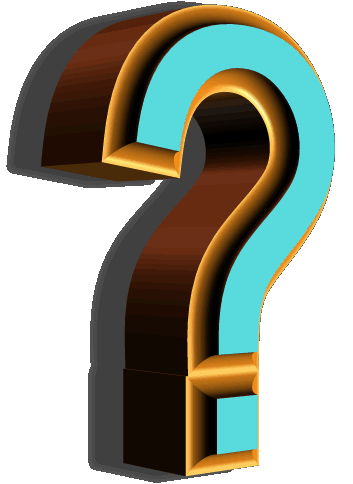 Cho biết trong số các axit cacboxylic sau, chất nào thuộc loại axit no, đơn chức, mạch hở? Xây dựng CTPT, CTCT thu gọn dạng tổng quát của axit cacboxylic no, đơn chức, mạch hở?
1) C3H7COOH
2) C2H5COOH
3) C3H5COOH
4) HOOCC6H4COOH 
5) C4H9COOH
CTCT: CnH2n+1COOH (n ≥ 0)
CTPT: CmH2mO2 (m ≥ 1)
Bài 45: AXIT CACBOXYLIC (tiết 1)
HÓA HỌC 11
I. ĐỊNH NGHĨA, PHÂN LOẠI, DANH PHÁP
2. Phân loại
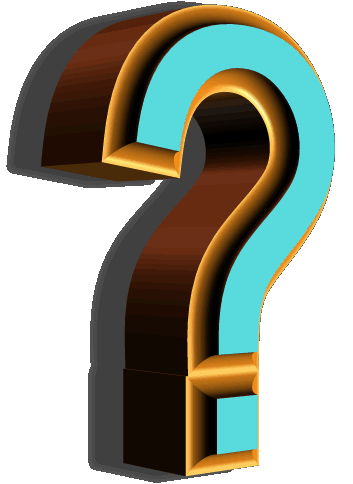 Một axit no, đơn chức, mạch hở A có tỉ khối hơi so với hiđro là 30. Tìm CTCT của A?
d
A/H2 = 30
Hướng dẫn:
Công thức tổng quát:
CnH2n+1COOH
→ MA = 30.2 = 60 (g/mol)
→  n = 1
Ta có: 14n + 46 = 60
Vậy axit là CH3COOH
Bài 45: AXIT CACBOXYLIC (tiết 1)
HÓA HỌC 11
I. ĐỊNH NGHĨA, PHÂN LOẠI, DANH PHÁP
3. Danh pháp
TÊN
THÔNG THƯỜNG
Theo nguồn gốc tìm ra axit
Bài 45: AXIT CACBOXYLIC (tiết 1)
HÓA HỌC 11
I. ĐỊNH NGHĨA, PHÂN LOẠI, DANH PHÁP
3. Danh pháp
NGUỒN GỐC TÊN GỌI MỘT SỐ AXIT CACBOXYLIC
- Axit fomic HCOOH: ban đầu được điều chế bằng cách chưng cất loài kiến đỏ
 có tên là fomica rufa. 
- Axit axetic CH3COOH: được biết đến từ giấm khi cho bia và rượu vang tiếp xúc
với không khí, tên Latinh là acidum acetium, là axit của vang chua (acere: chua).
- Axit propionic CH3CH2COOH: Đây là axit đầu tiên được tìm thấy trong chất béo. Tên gọi của “axit propionic” xuất phát từ tiếng Hy Lạp protos là “lần đầu tiên” và pion là “chất béo”.
- Axit butiric CH3(CH2)2COOH: Axit này tồn tại ở dạng este với glixerol có trong bơ làm từ sữa bò. Tên gọi axit butiric xuất phát từ tiếng Latinh butyrum có nghĩa là bơ.
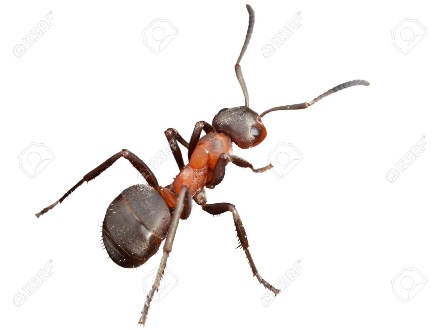 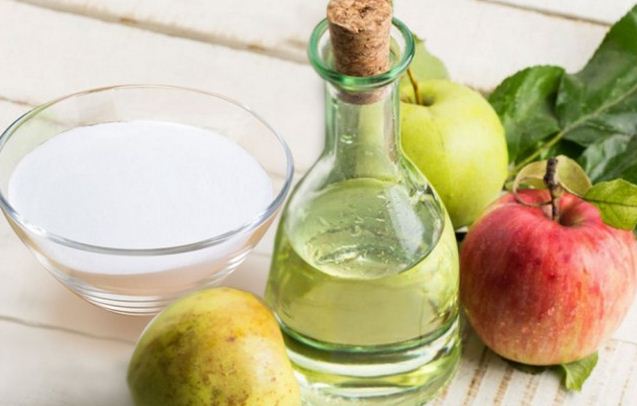 Bài 45: AXIT CACBOXYLIC (tiết 1)
HÓA HỌC 11
I. ĐỊNH NGHĨA, PHÂN LOẠI, DANH PHÁP
3. Danh pháp
TÊN
THÔNG THƯỜNG
Theo nguồn gốc tìm ra axit
TÊN
THAY THẾ
Tên hiđrocacbon tương ứng
+
OIC
AXIT
+
Lưu ý: 
   - Mạch chính: Mạch cacbon dài nhất bắt đầu từ nhóm –COOH.
   - Mạch cacbon được đánh số từ nguyên tử cacbon của nhóm –COOH.
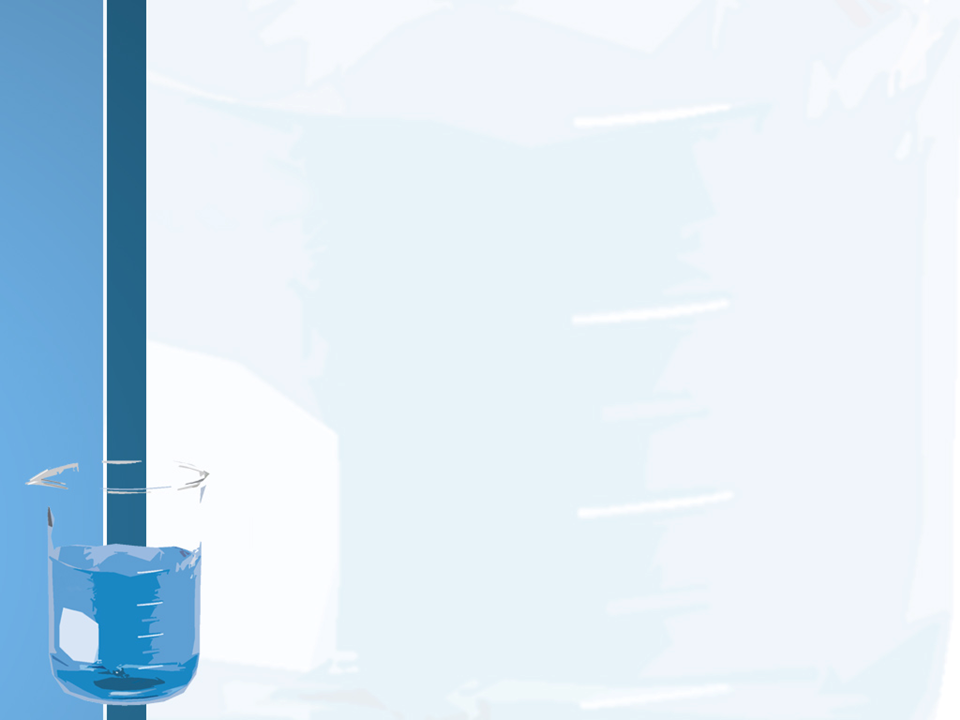 CH3COOH
Axit propanoic
CH3 – CH – COOH
CH2 = C – COOH
CH3CH2CH2COOH
3            2          1
CH3
CH3
Axit 2-metylpropanoic
Axit isobutiric
Axit propenoic
3            2      1
Axit 2-metylpropenoic
Axit etanđioic
Bài 45: AXIT CACBOXYLIC (tiết 1)
HÓA HỌC 11
3. Danh pháp
Viết công thức cấu tạo và gọi tên thay thế của các axit cacboxylic có công thức phân tử C5H10O2.
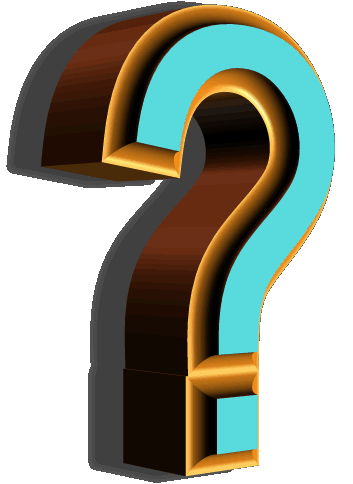 Axit pentanoic
CH3 – CH2 – CH2 – CH2 – COOH
4            3           2          1
Axit  2-metylbutanoic
4            3          2           1
Axit  3-metylbutanoic
CH3 – CH – CH2 – COOH
CH3 – CH2 – CH – COOH
CH3 – C – COOH
CH3
CH3
CH3
CH3
3          2        1
Axit  2,2-đimetylpropanoic
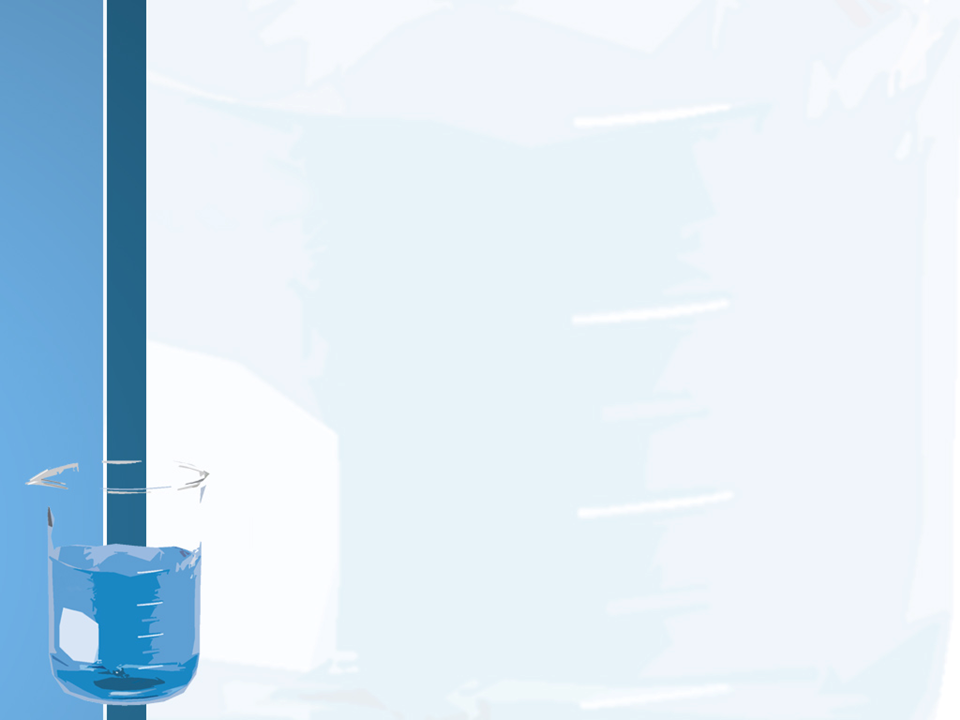 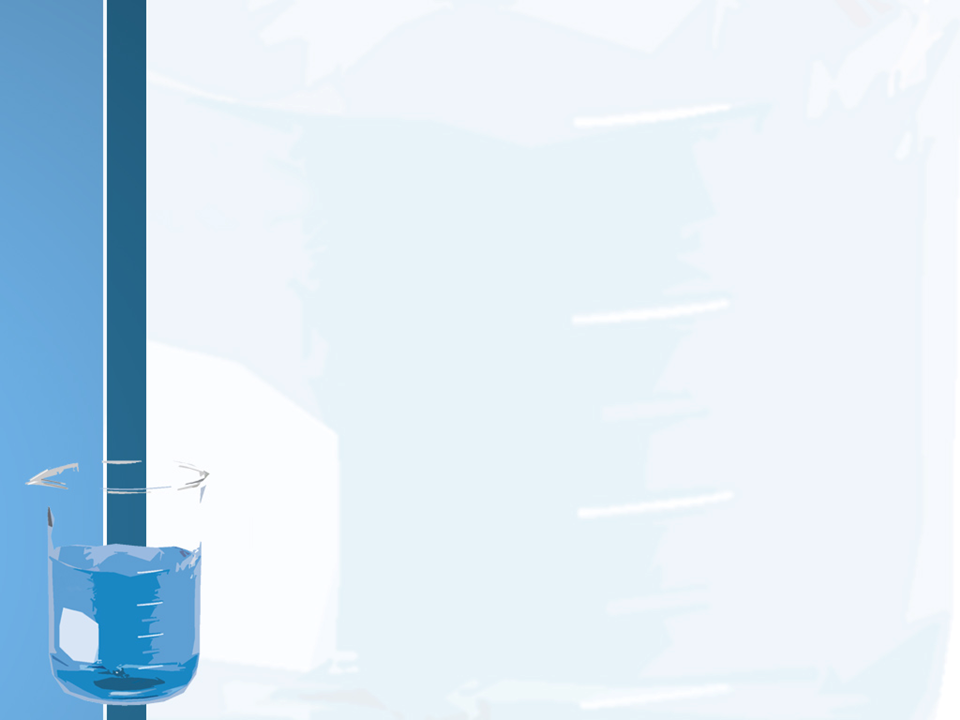 Bài 45: AXIT CACBOXYLIC (tiết 1)
HÓA HỌC 11
II. ĐẶC ĐIỂM CẤU TẠO
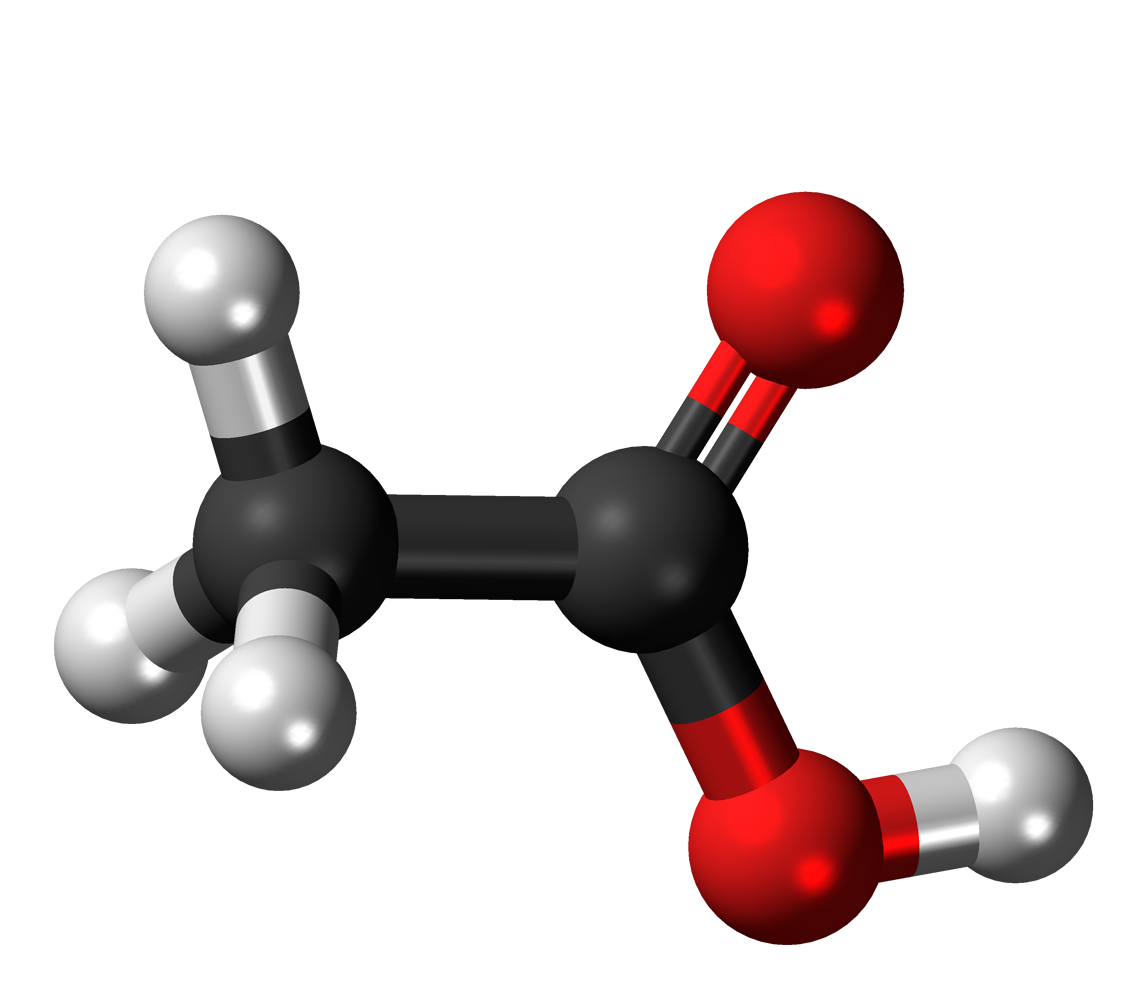 Mô hình phân tử của axit axetic
- Nhóm C=O không giống trong anđehit và xeton.
- Liên kết O–H trong phân tử axit phân cực hơn liên kết O–H trong ancol và phenol → nguyên tử H trong nhóm –COOH phân cực hơn nguyên tử H của nhóm –OH ancol và phenol.
- Liên kết C–OH của nhóm cacboxyl phân cực mạnh hơn liên kết C–OH ancol và phenol nên nhóm OH của axit cacboxylic cũng có thể bị thay thế.
[Speaker Notes: Tương tác giữa nhóm cacbonyl và nhóm hiđroxyl làm cho mật độ e ở nhóm cacboxyl dịch chuyển theo chiều mũi tên.]
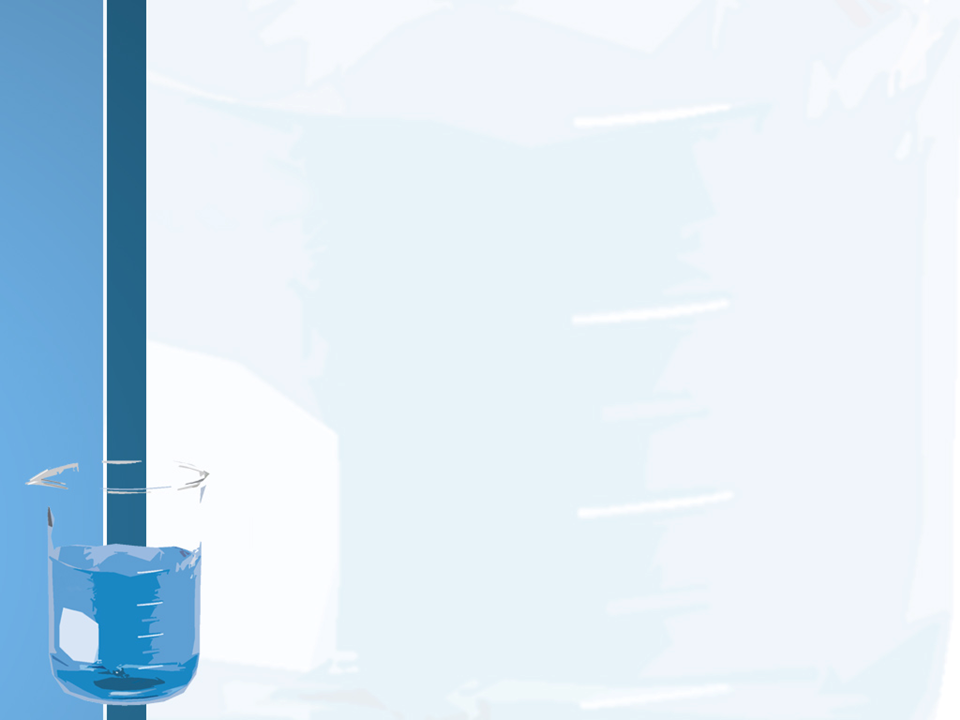 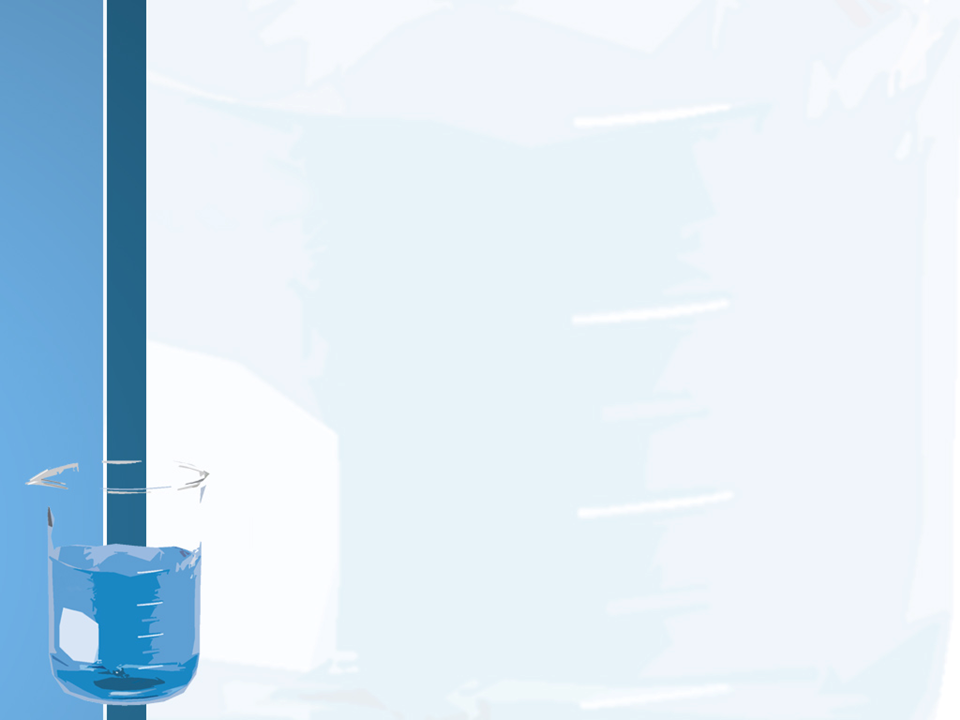 Bài 45: AXIT CACBOXYLIC (tiết 1)
HÓA HỌC 11
III. TÍNH CHẤT VẬT LÍ
Trạng thái: ở điều kiện thường, axit cacboxylic ở trạng thái lỏng hoặc rắn.
Nhiệt độ sôi: cao hơn anđehit, xeton và ancol tương ứng có cùng số C.
Tính tan: do có liên kết hiđro với nước, các axit tan được trong nước.
Axit có vị chua.
DẠNG POLIME
Bài 45: AXIT CACBOXYLIC (tiết 1)
HÓA HỌC 11
III. TÍNH CHẤT VẬT LÍ
So sánh nhiệt độ sôi của các chất lỏng sau? Giải thích?
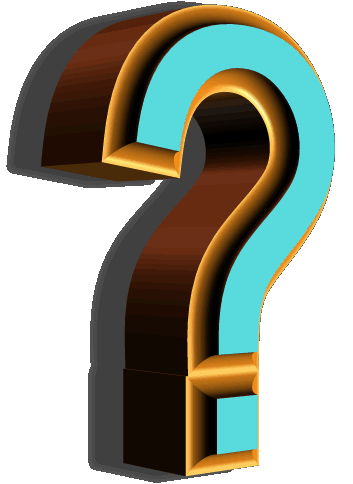 CH3COOH, C2H5OH, CH3CHO
Nhiệt độ sôi (to):       118,0            78,3            21,0
Hướng dẫn
Giữa các phân tử axit có liên kết hiđro.
Giữa các phân tử ancol cũng có liên kết hiđro.
Giữa các phân tử anđehit không có liên kết hiđro.
Liên kết H giữa các phân tử axit bền hơn liên kết H giữa các phân tử ancol.
→ CH3COOH  >   C2H5OH  >  CH3CHO
Bài 45: AXIT CACBOXYLIC (tiết 1)
HÓA HỌC 11
BÀI TẬP CỦNG CỐ
Câu 1:
Những nhận định nào sau đây là đúng?
1) Tất cả các axit cacboxylic đều có nhóm –CHO trong phân tử.
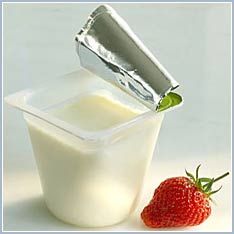 CH3–CH–COOH
2) Những hợp chất mà trong phân tử có nhóm –COOH là axit cacboxylic.
OH
3) Axit cacboxylic là những hợp chất hữu cơ mà phân tử có nhóm –COOH liên kết trực tiếp với nguyên tử cacbon.
Axit lactic
4) Axit cacboxylic là những hợp chất hữu cơ mà phân tử có nhóm –COOH liên kết trực tiếp với nguyên tử cacbon hoặc nguyên tử hiđro.
[Speaker Notes: AXIT LACTIC có nhiều trong rau quả muối chua và các sản phẩm lên men chua như sữa chua, bánh bao, bánh mì, bún, nước giải khát lên men,…do quá trình chuyển hóa đường thành AXIT LACTIC dưới tác dụng của vi khuẩn.]
Bài 45: AXIT CACBOXYLIC (tiết 1)
HÓA HỌC 11
BÀI TẬP CỦNG CỐ
Câu 2:
Cho các chất sau: 
     	CH3-CH2-CHO (I) 			CH3-CH2-CH3 (II) 
	CH3-CH2-CH2­-OH (III) 		CH3-CH2-COOH (IV)
Thứ tự sắp xếp nhiệt độ sôi tăng dần là
(I) < (II) < (III) < (IV)
A.
(I) < (III) < (II) < (IV)
B.
(II) < (I) < (III) < (IV)
C.
(II) < (I) < (IV) < (III)
D.
Bài 45: AXIT CACBOXYLIC (tiết 1)
HÓA HỌC 11
BÀI TẬP CỦNG CỐ
Câu 3:
Công thức tổng quát của axit ankenoic (axit cacboxylic đơn chức, mạch hở, có một liên kết đôi trong phân tử) là
CnH2n+1COOH, n  0.
A.
B.
CnH2nCOOH, n  2.
C.
CnH2n–1COOH, n  2.
CnH2n–1COOH, n  1.
D.
Bài 45: AXIT CACBOXYLIC (tiết 1)
HÓA HỌC 11
BÀI TẬP CỦNG CỐ
Câu 4:
Số đồng phân axit ứng với công thức phân tử C4H8O2 là
C.
3.
B.
2.
4.
A.
1.
D.
Axit butanoic
CH3–CH2–CH2–COOH
3         2        1
Axit  2-metylpropanoic
CH3–CH–COOH
CH3
Bài 45: AXIT CACBOXYLIC (tiết 1)
HÓA HỌC 11
BÀI TẬP CỦNG CỐ
Câu 5:
Gọi tên theo danh pháp thay thế cho các chất sau:
1)
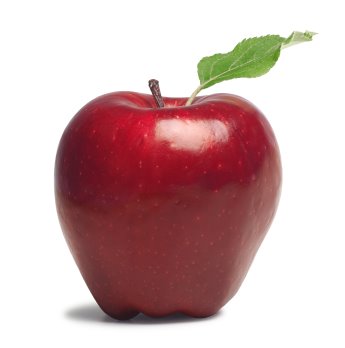 HOOC–CH–CH2–COOH
OH
Axit 2-hiđroxibutanđioic
Axit malic
Bài 45: AXIT CACBOXYLIC (tiết 1)
HÓA HỌC 11
BÀI TẬP CỦNG CỐ
Câu 5:
Gọi tên theo danh pháp thay thế cho các chất sau:
2)
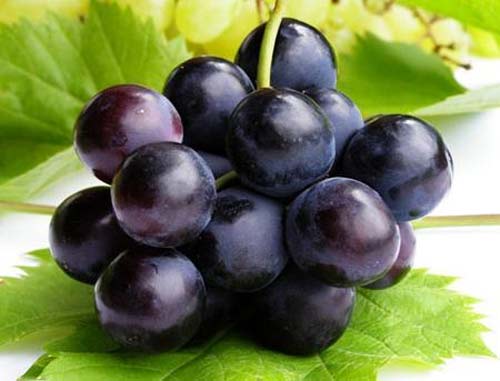 HOOC–CH–CH–COOH
OH  OH
Axit 2,3-đihiđroxibutanđioic
Axit tactric
[Speaker Notes: Axit tactric nguyên nhân chính gây nên vị chua của quả nho]
Bài 45: AXIT CACBOXYLIC (tiết 1)
HÓA HỌC 11
BÀI TẬP CỦNG CỐ
Cho các chất sau: C2H5-OH (I), C6H5-OH (II), CH3-COOH (III). 
Thứ tự sắp xếp theo chiều giảm độ linh động của nguyên tử H trong nhóm -OH  của 3 chất trên là
Câu 6:
(I) > (II) > (III)
A.
(III) > (II) > (I)
B.
(II)  > (I) > (III)
C.
(II) > (III) > (I)
D.
Xin chào và hẹn gặp lại các em!
Bài 45: AXIT CACBOXYLIC (tiết 1)
HÓA HỌC 11
BÀI TẬP CỦNG CỐ
Câu 5:
Gọi tên theo danh pháp thay thế cho các chất sau:
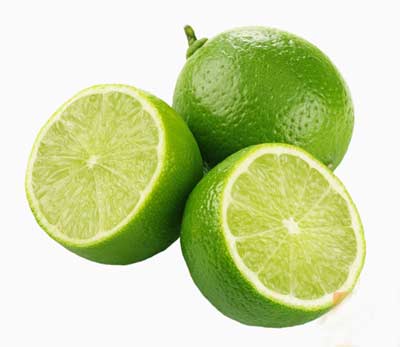 2)
HOOC–CH2 –C–CH2–COOH
COOH
OH
Axit 3-hiđroxi-1,3,5-pentanđioic
Axit xitric
(còn gọi là axit limonic)
[Speaker Notes: Axit tactric nguyên nhân chính gây nên vị chua của quả nho]
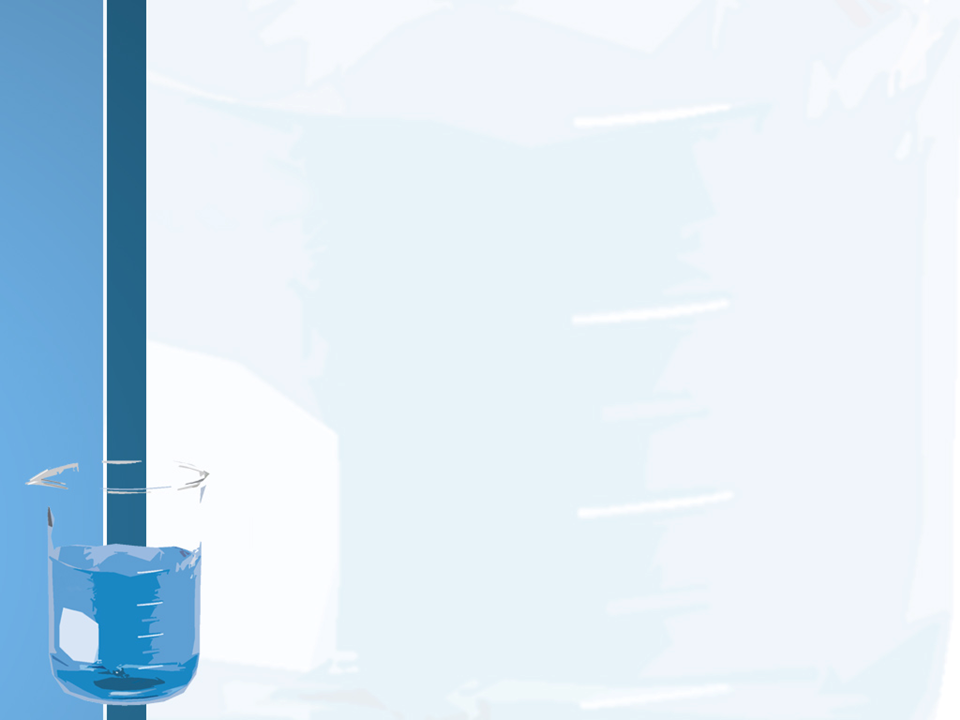 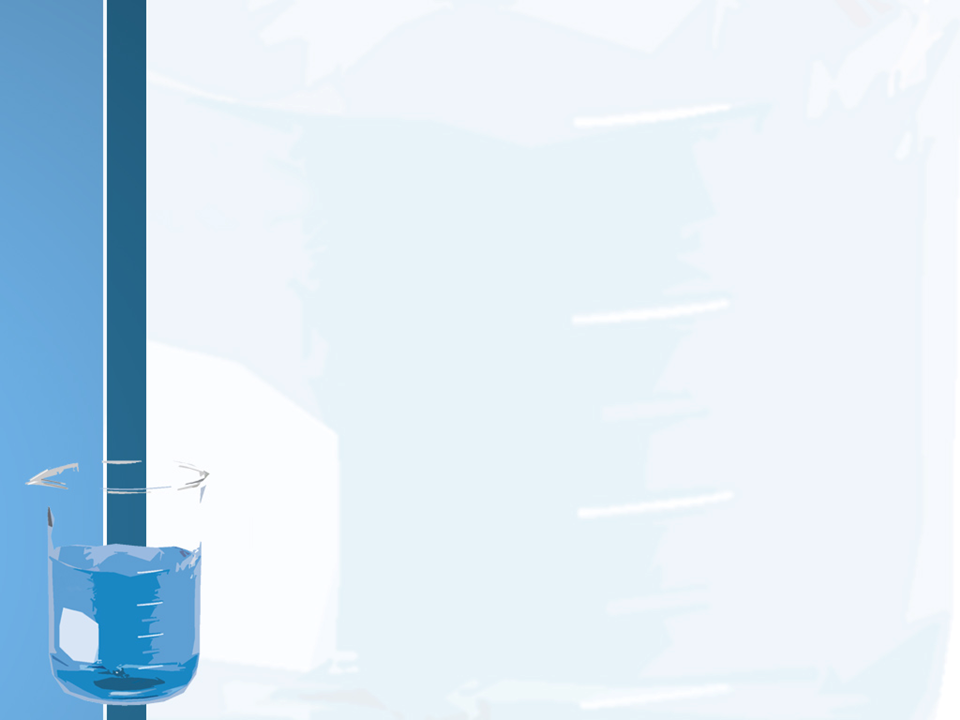 KIỂM TRA BÀI CŨ
Câu 2: Viết phương trình điều chế anđehit axetic từ etanol và từ etilen.
Oxi hóa etanol
Oxi hóa không hoàn toàn etilen